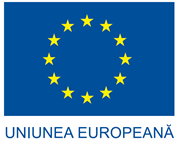 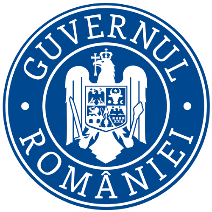 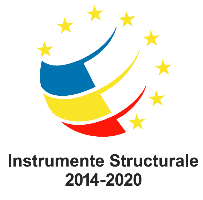 Proiect co-finantat din Programul Operational Capital Uman 2014-2020
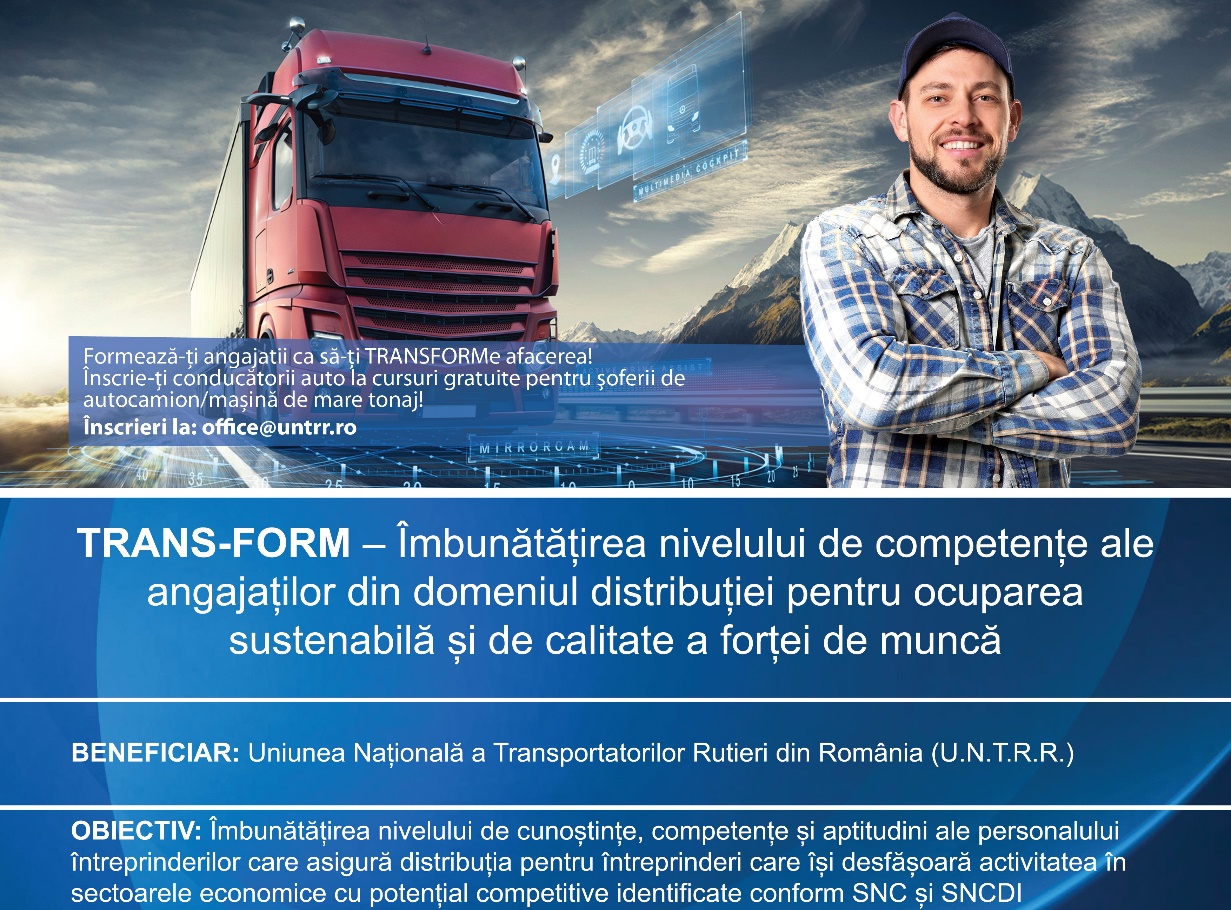 Perioade de conducere, pauza si odihna; utilizarea tahografului
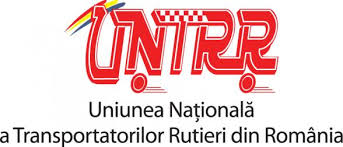 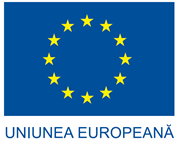 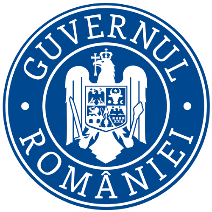 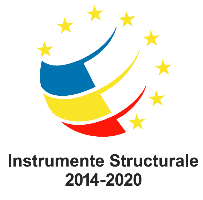 Proiect co-finantat din Programul Operational Capital Uman 2014-2020
Cursul TransForm

Cine?
Ce?
Cand?
Cum?
De ce?
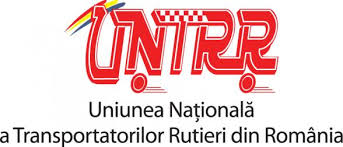 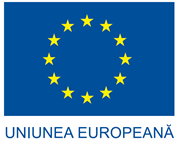 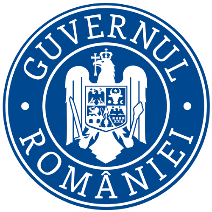 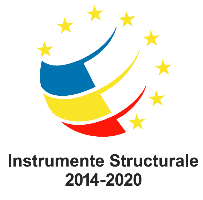 Proiect co-finantat din Programul Operational Capital Uman 2014-2020
Cursul TransForm-de ce?

Exemplul 1

1.UNTRR-Danes, sofer A-06.10,Tura1.pdf

Exemplul 2

2.UNTRR-Danes, sofer B-06.10,Tura1.pdf
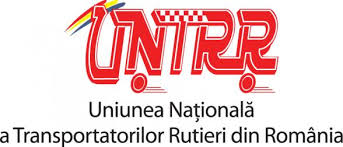 Exemplul 1
Exemplul 2
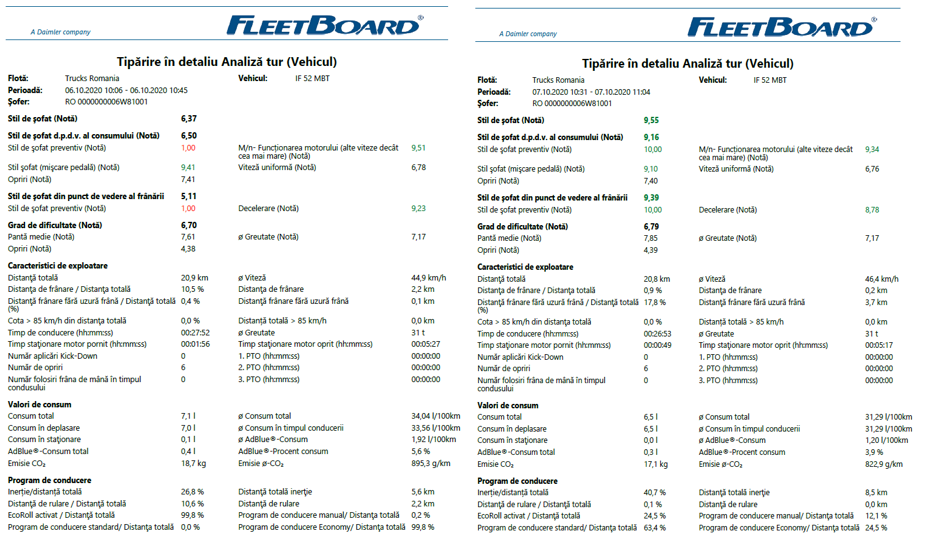 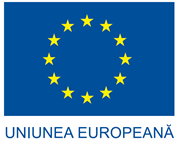 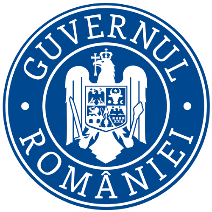 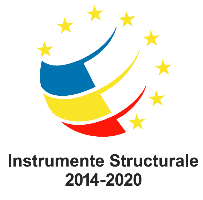 Proiect co-finantat din Programul Operational Capital Uman 2014-2020
Istoric

Normele privind orele de condus și tahografele au fost introduse la scară largă pe teritoriul Uniunii Europene odată cu adoptarea Regulamentului (CEE) nr. 543/694 al Consiliului din 25 martie 1969. Scopul regulamentului a fost: îmbunătățirea siguranței rutiere si a condițiilor sociale ale personalului care efectuează transportul rutier, precum si promovarea concurenței echitabile în cadrul industriei de transport rutier și cu alte moduri de transport.

 Acordul european privind activitatea echipajelor vehiculelor care efectuează transporturi rutiere internaţionale (AETR), încheiat la Geneva, la 1 iulie 1970, urmareste aceleasi scopuri, dar se aplica si in tari care nu sunt membre ale UE. AETR se armonizeaza periodic cu prevederile legislatiei UE.
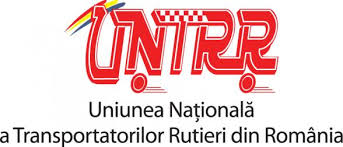 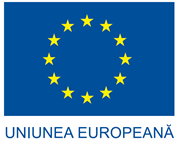 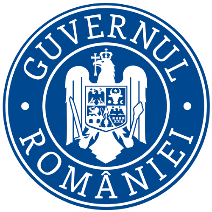 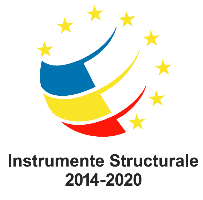 Legislatie in vigoare
Regulamentul (UE) 2020/1054 al Parlamentului European și al Consiliului din 15 iulie 2020 de modificare a Regulamentului (CE) nr. 561/2006 în ceea ce privește cerințele minime referitoare la duratele de conducere zilnice și săptămânale maxime, pauzele minime și perioadele de repaus zilnic și săptămânal și a Regulamentului (UE) nr. 165/2014 în ceea ce privește poziționarea prin intermediul tahografelor. Se aplica din 20 august 2020!!!

Completat cu Directiva 2002/15 a Parlamentului European si a Consiliului privind organizarea timpului de lucru al persoanelor care efectueaza activitati mobile de transport rutier;

In afara UE: Acordul european privind activitatea echipajelor vehiculelor care efectuează transporturi rutiere internaţionale (AETR), încheiat la Geneva, la 1 iulie 1970. Anexa tehnica a AETR (caracteristicile tahografului digital) se armonizeaza aproape in timp real cu legislatia comunitara!

Consultati pe site-ul UNTRR clarificarile CE: 
10.02.2021 - Comisia Europeană a publicat traducerea în limba română a primului set de clarificări referitoare la noile prevederi ale Pachetului Mobilitate 1
Răspunsul Comisiei Europene ref. solicitare urgentă - clarificări suplimentare ale normelor din Pachetul Mobilitate 1 privind noile reguli referitoare la timpii de conducere și de odihnă
Proiect co-finantat din Programul Operational Capital Uman 2014-2020
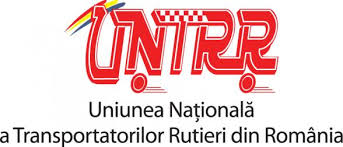 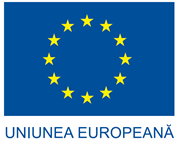 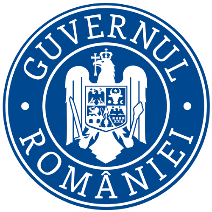 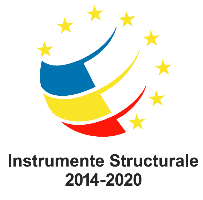 Proiect co-finantat din Programul Operational Capital Uman 2014-2020
Aplicarea legislatiei

Prevederile regulamentului/directivei se aplică transportului rutier:

de mărfuri cu vehicule, inclusiv vehicule cu remorcă sau semiremorcă, a căror masă maximă autorizată este mai mare de 3,5 tone; 

de mărfuri în cadrul operațiunilor de transport internațional sau în cadrul operațiunilor de cabotaj cu vehicule, inclusiv vehicule cu remorcă sau semiremorcă, a căror masă maximă autorizată este mai mare de 2,5 tone, de la 1 iulie 2026; sau

de călători cu vehicule care sunt construite sau amenajate în mod permanent pentru a putea asigura transportul a mai mult de nouă persoane, inclusiv conducătorul auto ș i care sunt destinate acestui scop.
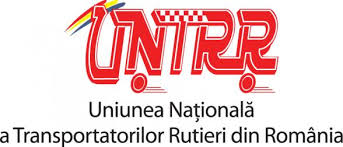 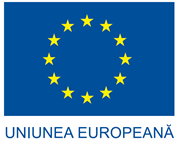 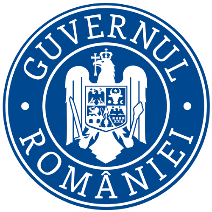 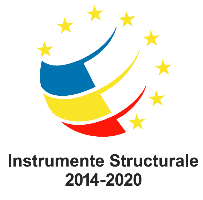 Proiect co-finantat din Programul Operational Capital Uman 2014-2020
Aplicarea legislatiei (1/3)

Prevederile regulamentului/directivei NU se aplică transportului rutier efectuat de: 

vehicule utilizate pentru transportul de călători prin servicii regulate, traseul liniei nedepășind 50 km; 
vehicule a căror viteză maximă autorizată este mai mica de 40 km/h; 
vehicule utilizate de serviciile forțelor armate, de serviciile protecției civile, de pompieri si forțele responsabile cu menținerea ordinii publice sau închiriate de acestea fără conducător auto, atunci când transportul intră în atribuțiile proprii ale acestor servicii ș i se efectuează sub controlul acestora;
vehicule, inclusiv cele utilizate pentru transportul necomercial de ajutor umanitar, utilizate în situații de urgență sau în operațiuni de salvare;
vehicule specializate folosite în misiuni medicale (ambulanta);
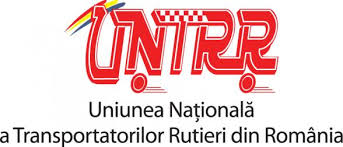 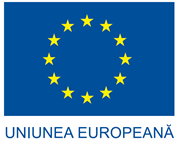 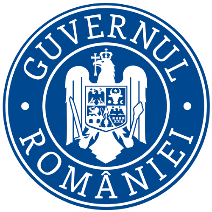 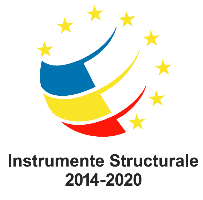 Proiect co-finantat din Programul Operational Capital Uman 2014-2020
Aplicarea legislatiei (2/3)

Prevederile regulamentului/directivei NU se aplică transportului rutier efectuat de: 

vehicule specializate pentru depanări care acționează pe o rază de 100 km de la baza de staționare; 
vehicule de încercări rutiere pentru îmbunătățire tehnologică, reparații sau întreținere, precum ș i vehicule noi sau transformate care nu au fost încă puse în circulație;
vehicule sau combinații de vehicule a căror masă maximă autorizată este mai mica de 7,5 tone, utilizate pentru:
transportul materialelor, al echipamentelor sau al mașinilor care sunt destinate conducătorului auto în exercitarea profesiei sale, sau
livrarea de mărfuri produse în mod artizanal numai pe o rază de 100 km de la sediul întreprinderii și cu condiția ca principala activitate a conducătorului auto să nu fie cea de conducere a vehiculului, iar transportul să nu se efectueze contra cost în contul altcuiva;
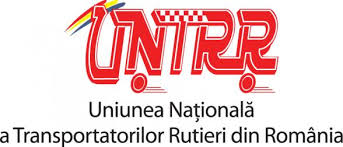 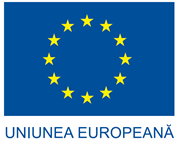 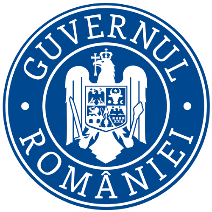 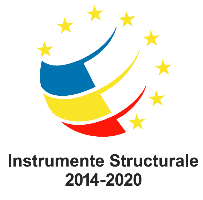 Proiect co-finantat din Programul Operational Capital Uman 2014-2020
Aplicarea legislatiei (3/3)

Prevederile regulamentului/directivei NU se aplică transportului rutier efectuat de: 

vehiculele, inclusiv vehicule cu remorcă sau semiremorcă, a căror o masă maximă autorizată este mai mare de 2,5 tone, dar mai mica de 3,5 tone, care sunt utilizate pentru transportul de mărfuri, în cazul în care transportul nu se efectuează contra cost în contul altcuiva, ci în contul propriu al societății sau al conducătorului auto, și cu condiția ca principala activitate a persoanei care conduce vehiculul să nu fie cea de conducere;
vehicule comerciale, care au caracter istoric, în conformitate cu legislația statului membru în care sunt conduse, si care sunt utilizate pentru transportul de călători sau de mărfuri în scopuri necomerciale.

«transport în scopuri necomerciale»: orice transport rutier, altul decât transportul contra cost în contul altcuiva sau în cont propriu, pentru care nu se primește în mod direct sau indirect o remunerație și care nu generează direct sau indirect niciun venit pentru conducătorul auto al vehiculului sau pentru alte părți, și care nu este legată de o activitate profesională sau comercială
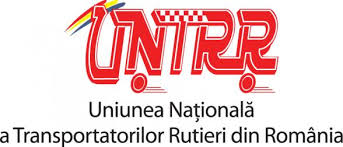 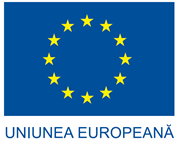 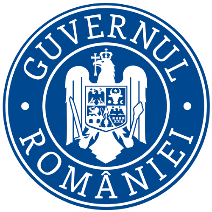 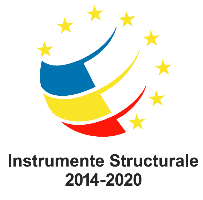 Proiect co-finantat din Programul Operational Capital Uman 2014-2020
Definitii in legislatia UE

Transport rutier
orice deplasare efectuată, în totalitate sau parţial, pe drumurile deschise utilizării publice de către un vehicul, gol sau încărcat, folosit pentru transportul călătorilor sau al mărfurilor; 

Masa totala maxima autorizata
masa maximă autorizată de operare a unui vehicul, complet încărcat;

Conducator auto
persoana care conduce vehiculul, chiar şi pentru o scurtă perioadă de timp, sau care se află la bordul unui vehicul în cadrul serviciului său pentru a-l putea conduce, în cazul în care este necesar;
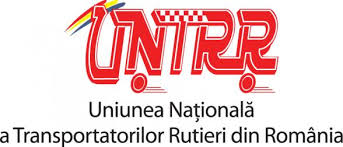 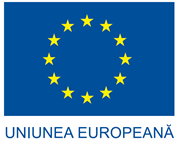 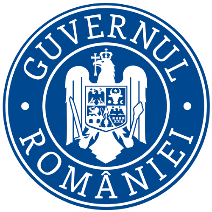 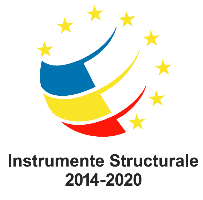 Proiect co-finantat din Programul Operational Capital Uman 2014-2020
Conducere in echipaj

situaţia în care, pe parcursul unei perioade de condus cuprinsă între două perioade de repaus zilnice consecutive sau între o perioadă de repaus zilnic şi o perioadă de repaus săptămânal, se află cel puţin doi conducători la bordul vehiculului pentru a asigura conducerea; 

Saptamana

Perioada cuprinsă între ora 00.00 a zilei de  luni şi ora 24.00 a zilei de duminică (ore locale)

Nota: Se acceptă ca această definiție să includă, de asemenea, conducerea auto dintre perioadele de repaus săptămânal și perioadele de repaus zilnic sau dintre două perioade de repaus săptămânal. De exemplu de marti ora 00.00 pana luni ora 24.00.
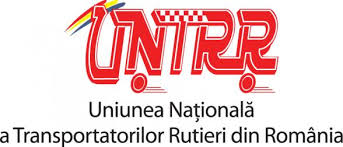 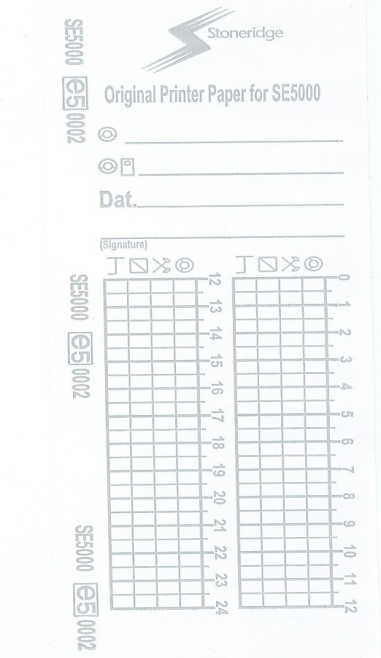 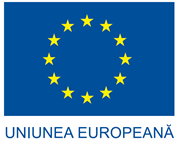 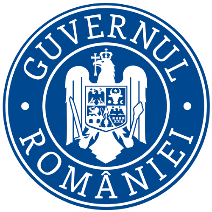 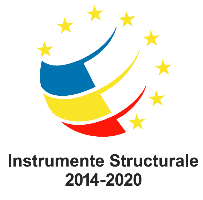 Proiect co-finantat din Programul Operational Capital Uman 2014-2020
Durata (timp de conducere)

Inseamna durata activităţii de condus înregistrată:

automat sau semiautomat de tahograf (aparatul de înregistrare definit în anexa I şi în anexa I B la Regulamentul (CEE) nr. 3821/85) sau
manual, în conformitate cu articolul 16 alineatul (2) din Regulamentul (CEE) nr. 3821/85;
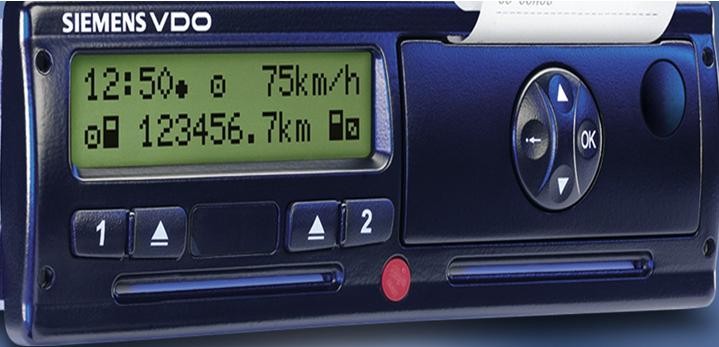 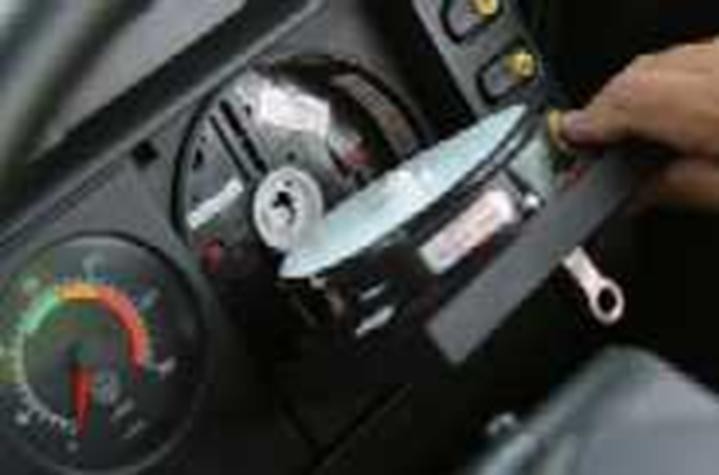 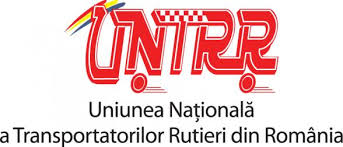 Atentie!
Conducătorii auto folosesc foi de înregistrare sau cardurile de conducător auto în fiecare zi în care conduc, începând din momentul în care preiau vehiculul; 
Foaia de înregistrare sau cardul de conducător auto nu se retrag înainte de sfârșitul zilei de lucru, în afara cazului în care retragerea foii sau a cardului respectiv este autorizată sau este necesară pentru a introduce simbolul țării după trecerea unei frontiere. Începând cu 2 februarie 2022 conducătorii auto au obligația de a înregistra manual datele privind trecerea frontierei. Cu cat mai repede va intra in obisnuinta, cu atat mai bine!
Nicio foaie de înregistrare sau niciun card de conducător auto nu se folosește pentru a acoperi o perioadă mai lungă decât cea prevăzută. 
Comisia Europeana a raspuns UNTRR ca nu crede ca trebuie scos cardul dar subiectul se va discuta in comitetul specializat in implementare.
Consultati pe site UNTRR Răspunsul Comisiei Europene ref. solicitare urgentă - clarificări suplimentare ale normelor din Pachetul Mobilitate 1 privind noile reguli referitoare la timpii de conducere și de odihnă
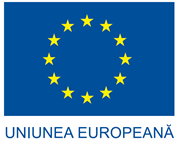 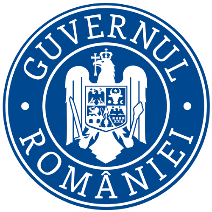 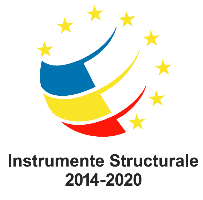 Proiect co-finantat din Programul Operational Capital Uman 2014-2020
Durata (timp) de conducere zilnica

durata totală de condus acumulată între sfârşitul unei perioade de repaus zilnic şi începutul următoarei perioade de repaus zilnic sau între o perioadă de repaus zilnic şi o perioadă de repaus săptămânal. 

Durata de conducere zilnică nu depăşeşte nouă ore. Cu toate acestea, durata de conducere zilnică poate fi prelungită la maximum zece ore, dar cel mult de două ori pe parcursul săptămânii.
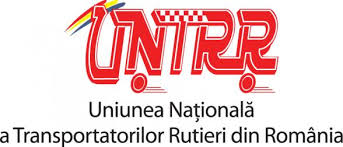 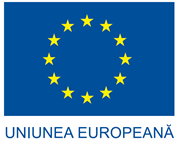 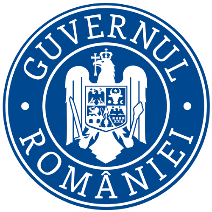 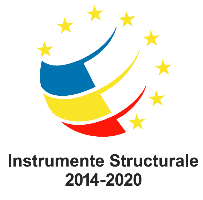 Proiect co-finantat din Programul Operational Capital Uman 2014-2020
Durata (timp) de conducere saptamanala

înseamnă durata de conducere totală, acumulată în timpul unei săptămâni. Aceasta include, de asemenea, orice durată de conducere rezultată din întreruperile perioadelor de repaus zilnic normale ca urmare a mișcărilor unui feribot sau tren. 

Durata de conducere săptămânală nu depăşeşte cincizeci şi şase (56) de ore şi nici nu generează o depăşire a duratei maxime de lucru săptămânale.  Durata de conducere totală acumulată este de max 90 ore pe parcursul a două săptămâni consecutive.
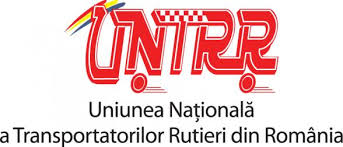 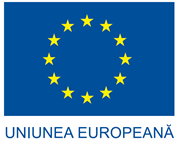 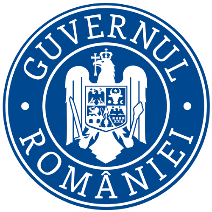 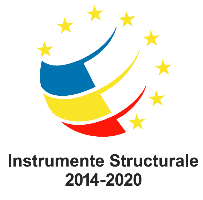 Proiect co-finantat din Programul Operational Capital Uman 2014-2020
Derogare

In circumstanțe excepționale, conducătorul auto poate depăși durata de conducere zilnica și săptămânala cu maximum o oră pentru a ajunge la centrul operațional al angajatorului sau la locul de reședință al conducătorului auto în vederea efectuării perioadei de repaus săptămânal, cu condiția de a nu se periclita prin aceasta siguranța rutieră. Fara depasirea celor 90 de ore/doua saptamani!!!

În circumstanțe excepționale, conducătorul auto poate depăși durata de conducere zilnică și săptămânală cu maximum două ore, cu condiția să facă o pauză neîntreruptă de 30 de minute imediat înainte de timpul de conducere suplimentar necesar pentru a ajunge la centrul operațional al angajatorului sau la locul de reședință al conducătorului auto în vederea efectuării perioadei de repaus săptămânal normale. Fara depasirea celor 90 de ore/doua saptamani!!!

Conducătorul auto indică manual cauza derogării în foaia de înregistrare sau pe un document imprimat scos din aparatul de înregistrare sau în registrul de sarcini, cel târziu la sosirea la destinație sau la locul de oprire corespunzător. Orice perioadă de prelungire se compensează cu o perioadă de repaus echivalentă luată în bloc cu orice perioadă de repaus, înainte de sfârșitul celei de a treia săptămâni care urmează săptămânii în cauză.
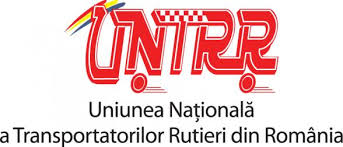 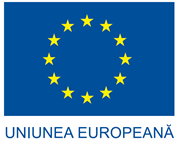 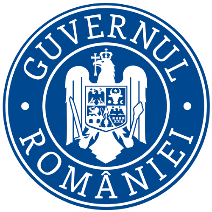 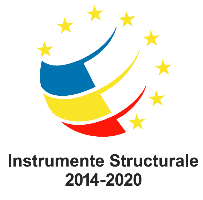 Proiect co-finantat din Programul Operational Capital Uman 2014-2020
Durata maxima de lucru saptamanala

Din punct de vedere al legislatiei muncii, durata medie a săptămânii de lucru nu poate depăși 48 de ore. Durata maximă a săptămânii de lucru poate fi prelungită la 60 de ore numai dacă media de 48 de ore pe săptămână nu este depășită pe parcursul a patru luni;

Pentru conducatorii auto de camioane, regulile privind duratele de conducere zilnice și săptămânale maxime, pauzele minime și perioadele de repaus zilnic și săptămânal au prioritate, în măsura în care conducătorii auto respectivi nu depășesc o medie a timpului de lucru de 48 de ore pe săptămână pe parcursul a patru luni;

Timpul de lucru se întrerupe cu o pauză de cel puțin 30 de minute, dacă orele de lucru totalizează între șase și nouă ore, și de cel puțin 45 de minute, dacă orele de lucru totalizează peste nouă ore. Pauzele pot fi subdivizate în perioade de cel puțin 15 minute fiecare.

Dacă se efectuează muncă de noapte, timpul de lucru zilnic nu depășește zece ore pentru fiecare perioadă de 24 de ore. Se acordă o compensație pentru munca de noapte înconformitate cu dispozițiile legislative naționale, convențiile colective, acordurile între partenerii sociali și practica națională, cu condiția ca această compensație să nu fie de natură a periclita siguranța rutieră.
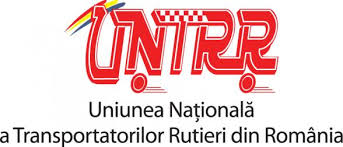 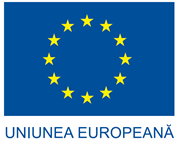 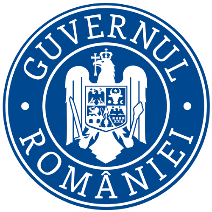 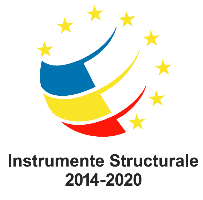 Proiect co-finantat din Programul Operational Capital Uman 2014-2020
Incalcari
deosebit de grave
foarte grave
grave
minore

Sanctiuni
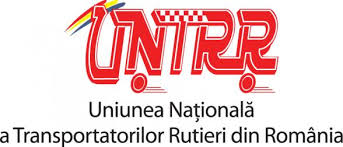 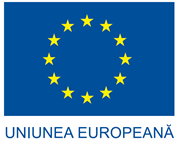 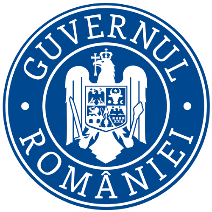 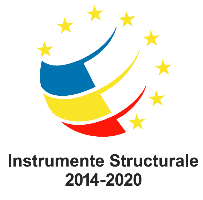 Proiect co-finantat din Programul Operational Capital Uman 2014-2020
Controale, incepand cu 2 februarie 2022 (adaugare la lista existenta)

In trafic
duratele de conducere zilnice și săptămânale, pauzele și perioadele de repaus zilnic și săptămânal; și/sau datele înregistrate pe cardul conducătorului auto și/sau în memoria aparatului de înregistrare pentru ziua in curs si cele 56 de zile precedente
toate cazurile de depășire a vitezei permise a vehiculului, definite ca perioade de peste un minut în care viteza vehiculului este mai mare de 90 km/h pentru vehiculele din categoria N3 sau de 105 km/h pentru vehiculele din categoria M3 

La sediul intreprinderilor
respectarea timpului de lucru săptămânal mediu maxim (48 ore pe saptamana in ultimele patru luni), a pauzelor și a cerințelor privind munca de noapte;
respectarea obligațiilor care le revin întreprinderilor în ceea ce privește plata spațiilor de cazare pentru conducătorii auto și organizarea muncii acestora (intoarcerea la patru/trei saptamani);

În cazul în care se constată o încălcare, statele membre pot, dacă este necesar, să verifice responsabilitatea partajată a altor instigatori sau complici din lanțul de transport, cum ar fi expeditorii, agenții de expediție sau contractanții, precum și să verifice dacă dispozițiile contractelor de furnizare de servicii de transport respectă Regulamentele (CE) nr. 561/20016 și (UE) nr. 165/2014
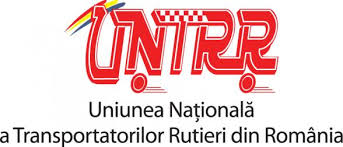 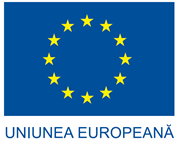 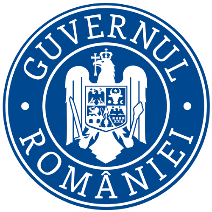 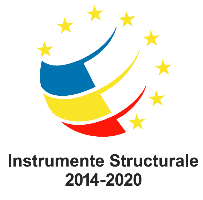 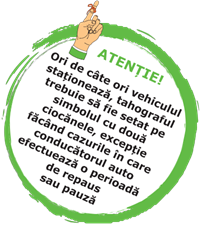 Proiect co-finantat din Programul Operational Capital Uman 2014-2020
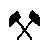 Alta munca (1/2)

orice activitate, cu excepţia şofatului, definită ca timp de lucru la articolul 3 litera (a) din Directiva 2002/15/CE, inclusiv orice activitate desfăşurată pentru acelaşi sau un alt angajator din sectorul transportului sau din alt sector; 

Nota: Timpul de lucru include, cu precădere: 
conducerea autovehiculului; incărcarea și descărcarea; ajutorul acordat pasagerilor la urcarea și coborârea din vehicul; curățenia și întreținerea tehnică; toate celelalte activități vizând asigurarea siguranței vehiculului, a încărcăturii sale și a pasagerilor sau îndeplinirea obligațiilor legale sau de reglementare direct legate de operațiunea de transport aflată în desfășurare, inclusiv supravegherea încărcării și descărcării, formalitățile administrative legate de poliție, vamă, serviciul de imigrare etc.; precum si 
perioadele de timp în care acesta nu poate dispune liber de timpul său și i se cere să fie la postul său de lucru, gata să întreprindă activitatea sa normală, îndeplinind anumite sarcini asociate serviciului, în special în timpul perioadelor când așteaptă să se facă încărcarea sau descărcarea, dacă durata previzibilă a acestora nu este cunoscută dinainte,și anume fie înaintea plecării fie chiar înaintea începerii efective a perioadei în chestiune, sau în condițiile generale negociate între partenerii sociali și în condițiile legislației statelor membre;
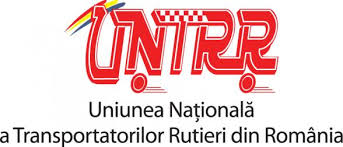 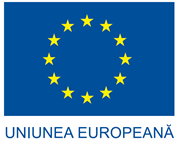 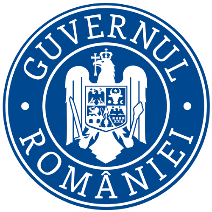 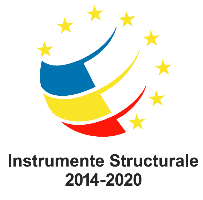 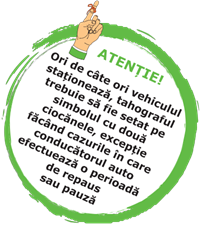 Proiect co-finantat din Programul Operational Capital Uman 2014-2020
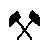 Alta munca (2/2)

Perioada de timp necesară conducătorului auto ce conduce un vehicul care nu intră în domeniul de aplicare a prezentului regulament pentru a se deplasa la locul de îmbarcare într-un vehicul care intră în domeniul de aplicare a prezentului regulament sau pentru a se întoarce din acel loc, atunci când acesta nu se află nici la locul de reşedinţă al conducătorului auto, nici la sediul angajatorului unde se află locul normal de staţionare al conducătorului auto, se consideră altă muncă.
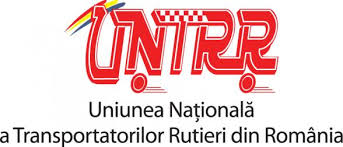 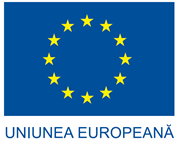 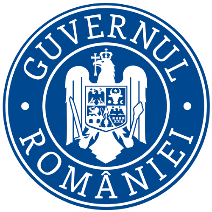 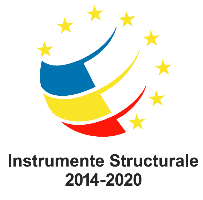 Proiect co-finantat din Programul Operational Capital Uman 2014-2020
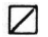 Perioada de disponibilitate (timp la dispozitie) (1/2)

perioadele, altele decât cele de pauză sau de repaos, în timpul cărora lucrătorului mobil nu i se cere să rămână la postul său de lucru, dar trebuie să fie disponibil să răspundă la orice apel de a întreprinde o călătorie sau a relua conducerea vehiculului sau de a efectua o altă muncă. În special aceste perioade de disponibilitate includ perioadele în timpul cărora lucrătorul mobil însoțește un vehicul care este transportat cu feribotul sau cu trenul, precum și perioadele de așteptare la graniță și cele datorate interdicțiilor de circulație. Aceste perioade și durata lor previzibilă sunt cunoscute în avans de către lucrătorul mobil, adică fie înaintea plecării fie chiar înaintea începerii efective a perioadei respective, sau în condițiile generale negociate între partenerii sociali si/sau în condițiile legislației statelor membre;

pentru lucrătorii mobili care conduc vehiculul în echipă, perioada petrecută stând lângă șofer sau în cușetă în timp ce vehiculul este în mișcare;
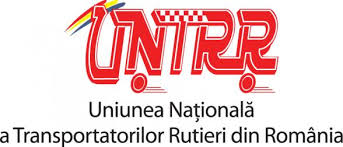 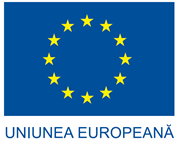 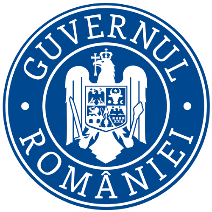 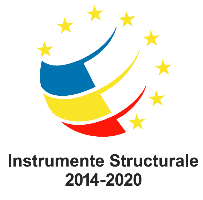 Proiect co-finantat din Programul Operational Capital Uman 2014-2020
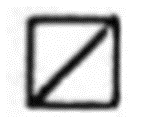 Perioada de disponibilitate (timp la dispozitie) (2/2)

Perioada de timp necesară conducătorului auto pentru a se deplasa la locul de îmbarcare într-un vehicul sau pentru a se întoarce din acel loc, atunci când vehiculul nu se află nici la locul de reședință al conducătorului auto, nici la centrul operațional al angajatorului unde se află locul normal de staționare al conducătorului auto, NU se consideră repaus sau pauză, cu excepția cazului în care conducătorul auto se află pe un feribot sau în tren și are acces la o cabină de dormit sau la o cușetă.
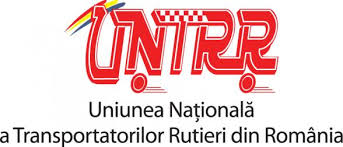 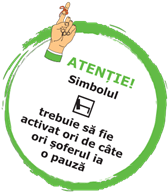 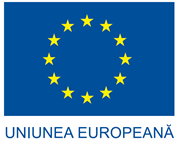 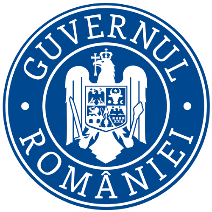 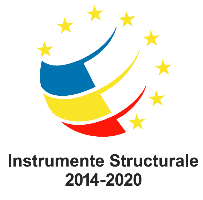 Proiect co-finantat din Programul Operational Capital Uman 2014-2020
Semnul          se foloseste pentru pauze, repaus, concediu anual sau medical (nu mai e nevoie de certificat, adeverinta etc)

Pauza
orice perioadă în care conducătorul nu are dreptul să conducă sau să efectueze alte munci şi care trebuie să-i permită numai să se odihnească
Repaus (odihna)
orice perioadă neîntreruptă pe parcursul căreia conducătorul auto poate dispune liber de timpul său
 Repaus zilnic
partea unei zile în timpul căreia conducătorul auto poate dispune liber de timpul său şi care poate fi 
 o „perioadă de repaus zilnic normală”- minim 11 ore
	sau 
 o „perioadă de repaus zilnic redusă- minim 9 ore
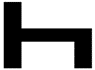 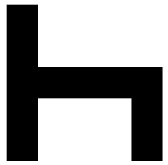 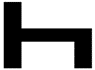 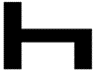 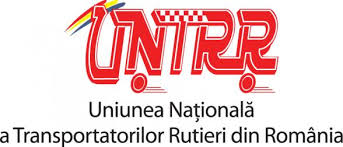 Perioada de 24 de ore (1/5)
O nouă perioadă de repaus zilnic trebuie să fie luată pe parcursul fiecărei perioade de 24 de ore după încheierea perioadei de odihnă precedente (perioadă normală sau redusă de repaus zilnic sau săptămânal).
Următoarea perioadă de 24 de ore începe după încheierea perioadei corespunzătoare de repaus zilnic sau săptămânal luate. 
Pentru a stabili respectarea dispozițiilor cu privire la timpul de repaus zilnic, autoritățile responsabile cu aplicarea legii ar trebui să examineze toate perioadele de 24 de ore care urmează unei perioade de repaus zilnic sau săptămânal corespunzătoare.
Perioada de 24 de ore (2/5)
În cazul în care sfârșitul unei astfel de perioade de 24 de ore cade în perioada de repaus în curs, care nu este o perioadă de repaus corespunzătoare deoarece durata minimă legală nu a fost atinsă în perioada de 24 de ore respectivă, dar care continuă în următoarea perioadă de 24 de ore și atinge o durată minimă necesară, la un moment ulterior, atunci următoarea perioadă de 24 de ore se calculează începând cu momentul în care un conducător auto își încheie perioada de repaus cu o durată totală de cel puțin 9/11 ore sau mai mult și își reia perioada zilnică de lucru.

În cazul în care este identificată o perioadă de repaus zilnic sau săptămânal corespunzătoare, evaluarea următoarei perioade de 24 de ore începe la sfârșitul acestei perioade de repaus săptămânal sau zilnic corespunzătoare (de la sfârșitul perioadei de repaus relevante în cazul în care perioada de repaus luată este de fapt mai mare decât perioada minimă cerută).

Metoda de calcul analoagă ar trebui să se aplice conducătorilor auto în cazul conducerii în echipaj, iar perioada de referință de 24 de ore ar trebui să fie înlocuită cu o perioadă de 30 de ore
Atentie!
Un conducător auto care face parte dintr-un echipaj poate să ia o pauză de 45 de minute la bordul unui vehicul in miscare condus de un alt conducător auto, cu condiția ca persoana care face pauză să nu fie implicată în asistarea celei care conduce vehiculul.
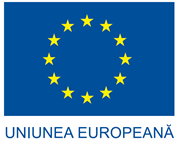 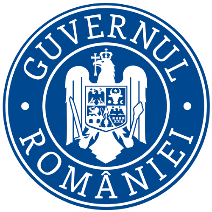 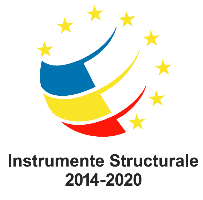 Proiect co-finantat din Programul Operational Capital Uman 2014-2020
Perioada de repaus

Perioadele de repaus zilnic sau săptămânal reduse se pot efectua în vehicul, dar:
numai în vehiculul stationat.
vehiculul trebuie să fie echipat cu o cabină de dormit adecvată pentru fiecare sofer.

Perioadele de repaus săptămânal normale și orice perioadă de repaus săptămânal de mai mult de 45 de ore luată în compensație pentru perioade de repaus săptămânal reduse anterioare NU pot fi efectuate la bordul unui vehicul. 

Conducatorii auto nu sunt obligati sa prezinte dovezi asupra locului unde si-au efectuat repausul saptamanal normal si nu vor putea fi sanctionati decat daca sunt gasiti in vehicul in timpul repausului saptamanal normal de catre agentii de control.
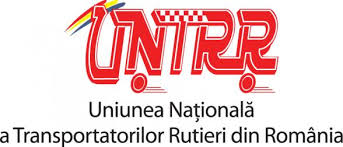 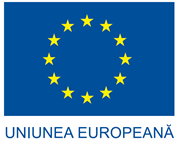 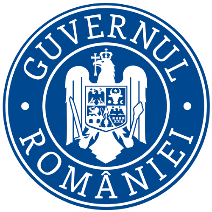 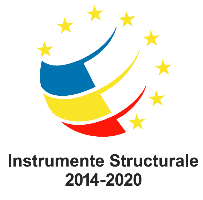 Proiect co-finantat din Programul Operational Capital Uman 2014-2020
Repaus saptamanal (1/6)

o perioadă săptămânală în timpul căreia un conducător auto poate dispune liber de timpul său şi care poate fi:
 o „perioadă de repaus săptămânal normală” sau 
 o „perioadă de repaus săptămânal redusă” 

Nota: O perioadă de repaus săptămânal normală este de cel puțin 45 de ore consecutive. O perioadă de repaus săptămânal redusă este de minim 24 de ore, dar mai puțin de 45 ore consecutive. Prin urmare, o perioadă de repaus săptămânal de 49 de ore înseamnă o perioadă de repaus săptămânal normală, iar una de 31 de ore este o perioadă de repaus săptămânal redusă. O perioadă de repaus săptămânal poate cuprinde o perioadă de repaus săptămânal normala sau redusă, plus compensarea ultimei perioade de repaus săptămânal reduce.
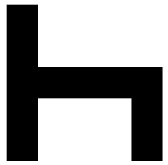 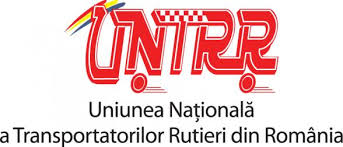 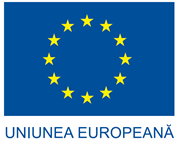 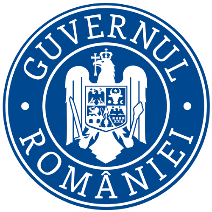 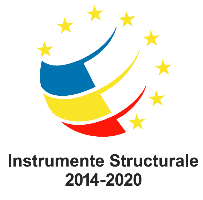 Proiect co-finantat din Programul Operational Capital Uman 2014-2020
Repaus saptamanal (2/6)

În oricare două săptămâni consecutive, un conducător auto trebuie să efectueze cel puțin:
două perioade de repaus săptămânal normale; sau
o perioadă de repaus săptămânal normală și o perioadă de repaus săptămânal redusă de cel puțin 24 de ore.
O perioadă de repaus săptămânal începe nu mai târziu de sfârșitul a șase perioade de 24 de ore de la încheierea perioadei de repaus săptămânal precedente.
Derogare: un conducător auto care efectuează operațiuni de transport internațional de mărfuri poate, în afara statului membru de stabilire (Romania), să efectueze două perioade de repaus săptămânal reduse consecutive, cu condiția ca, în oricare patru săptămâni consecutive, acel conducător auto să efectueze cel puțin patru perioade de repaus săptămânal dintre care cel puțin două perioade de repaus săptămânal să fie perioade de repaus săptămânal normale.
Se consideră că un conducător auto efectuează operațiuni de transport internațional în cazul în care conducătorul auto începe cele două perioade de repaus săptămânal reduse consecutive în afara statului membru de stabilire al angajatorului și a țării în care se află locul de reședință al conducătorului auto.
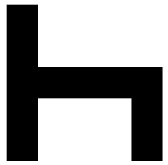 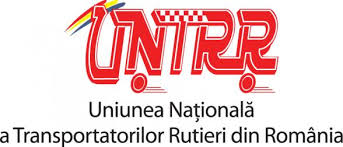 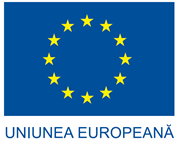 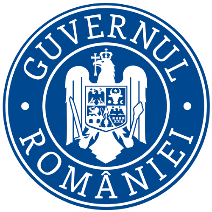 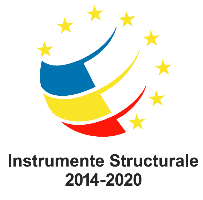 Proiect co-finantat din Programul Operational Capital Uman 2014-2020
Repaus saptamanal (3/6)

Orice reducere a perioadei de repaus săptămânal se compensează cu o perioadă de repaus echivalentă luată în bloc, înainte de sfârșitul celei de a treia săptămâni care urmează săptămânii în cauză.
În cazul în care au fost efectuate consecutiv două perioade de repaus săptămânal reduse, următoarea perioadă de repaus săptămânal este precedată de o perioadă de repaus luată drept compensație pentru cele două perioade de repaus săptămânal reduse;
Perioadele de repaus săptămânal normale și orice perioadă de repaus săptămânal de mai mult de 45 de ore luată în compensație pentru perioade de repaus săptămânal reduse anterioare NU pot fi efectuate la bordul unui vehicul. Ele se efectuează într-un spațiu de cazare corespunzător și adaptat atât pentru bărbați, cât și pentru femei, cu spații de dormit și instalații sanitare adecvate permitand intimitate suficienta. Acest spatiu poate fi de exemplu un hotel, motel, apartament inchiriat sau resedinta privata.
Eventualele costuri de cazare în exteriorul vehiculului sunt suportate de către angajator.
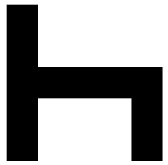 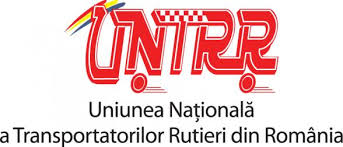 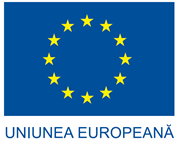 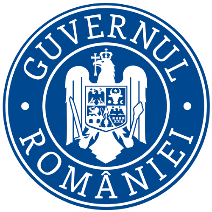 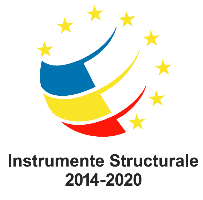 Proiect co-finantat din Programul Operational Capital Uman 2014-2020
Repaus saptamanal (4/6)

Întreprinderile de transport organizează activitatea conducătorilor auto în așa fel încât aceștia să poată în fiecare perioadă de patru săptămâni consecutive să se întoarcă la centrul operațional al angajatorului unde se află locul normal de staționare al conducătorului auto și unde începe perioada de repaus săptămânal a conducătorului auto, în statul membru de stabilire al angajatorului, sau să se întoarcă la locul de reședință al conducătorului auto, pentru a petrece cel puțin o perioadă de repaus săptămânal normală sau o perioadă de repaus săptămânal de peste 45 de ore luată în compensație pentru perioade de repaus săptămânal reduse.
In cazul în care conducătorul auto a efectuat două perioade de repaus săptămânal reduse consecutive, întreprinderea de transport organizează activitatea conducătorului auto în așa fel încât acesta să poată să se întoarcă înainte de începutul perioadei de repaus săptămânal normale de peste 45 de ore luată în compensație. Deci, la trei saptamani!
Întreprinderea de transport documentează modul în care își îndeplinește această obligație și păstrează documentația la sediu pentru a o prezenta la cererea autorităților de control.
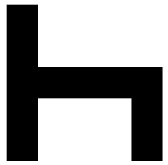 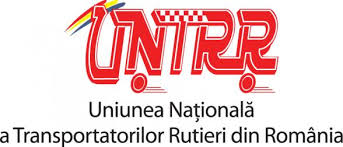 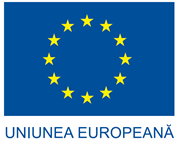 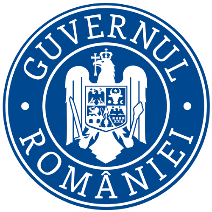 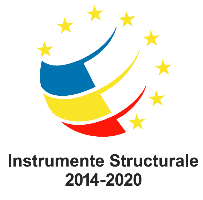 Proiect co-finantat din Programul Operational Capital Uman 2014-2020
Controale, incepand cu 2 februarie 2022 (adaugare la lista existenta)

In trafic
duratele de conducere zilnice și săptămânale, pauzele și perioadele de repaus zilnic și săptămânal; și/sau datele înregistrate pe cardul conducătorului auto și/sau în memoria aparatului de înregistrare pentru ziua in curs si cele 56 de zile precedente
toate cazurile de depășire a vitezei permise a vehiculului, definite ca perioade de peste un minut în care viteza vehiculului este mai mare de 90 km/h pentru vehiculele din categoria N3 sau de 105 km/h pentru vehiculele din categoria M3 

La sediul intreprinderilor
respectarea timpului de lucru săptămânal mediu maxim (48 ore pe saptamana in ultimele patru luni), a pauzelor și a cerințelor privind munca de noapte;
respectarea obligațiilor care le revin întreprinderilor în ceea ce privește plata spațiilor de cazare pentru conducătorii auto și organizarea muncii acestora (intoarcerea la patru/trei saptamani);

În cazul în care se constată o încălcare, statele membre pot, dacă este necesar, să verifice responsabilitatea partajată a altor instigatori sau complici din lanțul de transport, cum ar fi expeditorii, agenții de expediție sau contractanții, precum și să verifice dacă dispozițiile contractelor de furnizare de servicii de transport respectă Regulamentele (CE) nr. 561/20016 și (UE) nr. 165/2014
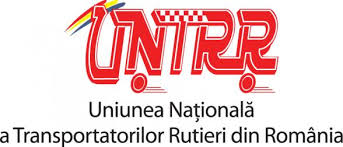 Derogarea pentru feribot/tren
Atunci când un conducător auto însoțește un vehicul transportat cu feribotul sau cu trenul și efectuează în același timp o perioadă de repaus zilnic normală sau o perioadă de repaus săptămânal redusă, această perioadă poate fi întreruptă cel mult de două ori de alte activități a căror durată totală nu depășește o oră. Pe parcursul acestei perioade de repaus zilnic normale sau perioade de repaus săptămânal reduse, conducătorul auto are acces la o cabină de dormit sau la o cușetă aflată la dispoziția sa.

În ceea ce privește perioadele de repaus săptămânal normale, derogarea respectivă se aplică deplasărilor cu feribotul sau cu trenul numai în cazul în care:
durata programată a deplasării este de minimum opt ore; și
conducătorul auto are acces la o cabină de dormit pe feribot sau în tren.;
In acest caz, conducatorul auto nu poate efectua restul de repaus saptamanal normal la bordul vehiculului!
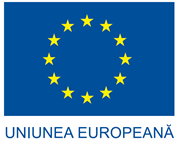 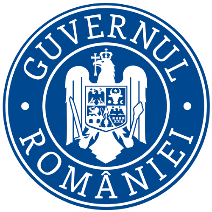 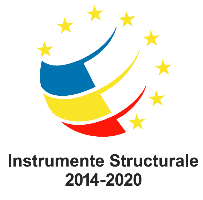 Proiect co-finantat din Programul Operational Capital Uman 2014-2020
Utilizarea corectă a tahografelor
 
Intreprinderile de transport şi conducătorii auto asigură funcţionarea corectă şi utilizarea corespunzătoare a tahografelor digitale şi a cardurilor de conducător auto
 
Se interzice falsificarea, disimularea, ştergerea sau distrugerea înregistrărilor făcute pe foaia de înregistrare sau a datelor stocate în tahograf sau pe cardul de conducător auto, precum şi a documentelor imprimate de la tahograf. 

Se interzice manipularea tahografului, a foii de înregistrare sau a cardului de conducător auto
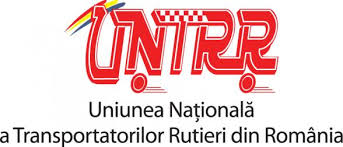 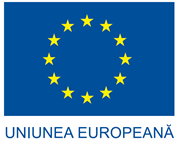 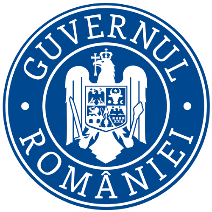 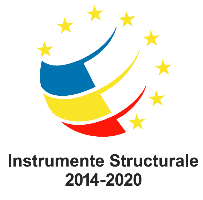 Proiect co-finantat din Programul Operational Capital Uman 2014-2020
Răspunderea / obligatiile  întreprinderii  de transport (1/2)


Întreprinderea de transport are obligatia să organizeze activitatea soferului astfel încât aceasta să se poată efectua conform legilor si dispozitiilor în vigoare (inclusiv timpii de conducere si de odihnă)
Soferii primesc de la întreprinderea de transport instructiuni cu privire la executarea corectă a muncii, iar întreprinderea trebuie să efectueze controale periodice pentru a se asigura că aceştia respectă reglementările în vigoare
Întreprinderea de transport răspunde de încălcările comise de soferii acesteia, chiar si atunci când acestea au loc în afara granitelor tării
În Danemarca si în alte state membre, angajatorul poate fi considerat responsabil pentru riscul creat.
Se interzice întreprinderilor de transport să remunereze conducătorii auto salariați sau care sunt puși la dispoziția lor în funcție de distanța parcursă, de rapiditatea livrării și/sau de cantitatea de mărfuri transportată, chiar și sub formă de prime sau majorări salariale, în cazul în care o asemenea remunerare este de natură să pericliteze siguranța rutieră și/sau să încurajeze încălcarea regulilor privind duratele de conducere zilnice și săptămânale maxime, pauzele minime și perioadele de repaus zilnic și săptămânal și în ceea ce privește poziționarea prin intermediul tahografelor.
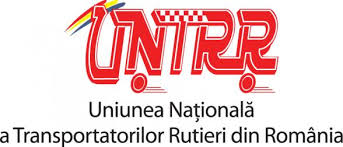 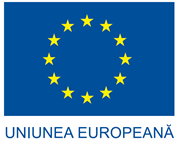 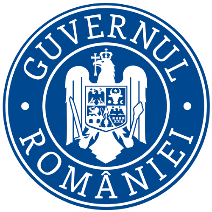 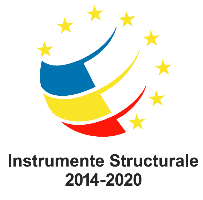 Proiect co-finantat din Programul Operational Capital Uman 2014-2020
Răspunderea / obligatiile  întreprinderii  de transport (2/2)
 
Intreprinderile de transport sunt responsabile de asigurarea formării şi instruirii corespunzătoare a conducătorilor săi auto în ceea ce priveşte funcţionarea corectă a tahografelor, fie digitale, fie analogice, efectuează verificări periodice pentru a se asigura de corecta utilizare a acestora de către conducătorii săi auto şi nu acordă conducătorilor săi auto niciun stimulent direct sau indirect care ar putea încuraja abuzurile în ceea ce priveşte tahografele.
 
Înregistrarile descarcarilor se stocheaza o perioada de cel putin 1 an (365 de zile). Foile de înregistrare, documentele imprimate şi datele descărcate se prezintă sau se înmânează agenţilor de control autorizaţi, la cerere.
 
Intreprinderile de transport răspund pentru încălcările legislatiei privind timpii de conducere si odihna si folosirea tahografelor comise de către conducătorii lor auto sau de către conducătorii auto aflaţi la dispoziţia acestora.
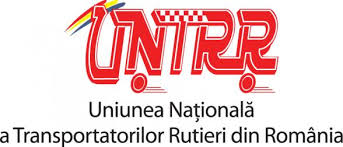 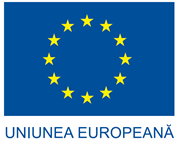 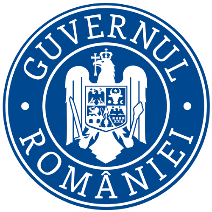 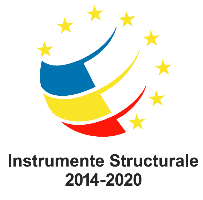 Proiect co-finantat din Programul Operational Capital Uman 2014-2020
Tahograf (aparatura de inregistrare)
Inseamna echipamentele destinate instalării la bordul vehiculelor rutiere pentru a afișa, a înregistra, a imprima, a stoca și a furniza în mod automat sau semiautomat detalii privind mișcarea acestor vehicule, inclusiv viteza unor astfel de vehicule, și detalii privind anumite perioade de activitate ale conducătorilor lor auto;
Tahograful inteligent (adoptat in 2014, obligatoriu din 15.06.2019 pentru toate vehiculele nou inmatriculate)
Înregistrarea poziției vehiculului în anumite puncte în timpul zilei de lucru
Detectarea timpurie la distanță a posibilelor manipulări sau abuzuri 
Interfața cu sistemele de transport inteligente
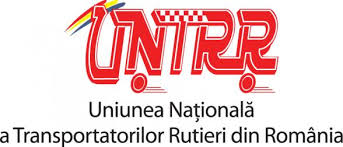 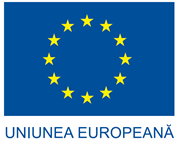 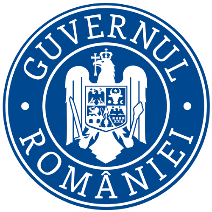 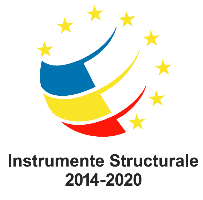 Proiect co-finantat din Programul Operational Capital Uman 2014-2020
Unitate montata pe vehicul 
Inseamna tahograful, cu excepția senzorului de mișcare și a cablurilor cu care este conectat senzorul de mișcare. Unitatea montată pe vehicul poate fi o unitate unică sau mai multe unități distribuite în vehicul, cu condiția de a respecta cerințele de securitate prevăzute de prezentul regulament; unitatea montată pe vehicul include, printre altele, o unitate de prelucrare, o memorie de date, o funcție de măsurare a timpului, două dispozitive de interfață pentru card inteligent pentru conducătorul auto și copilot, o imprimantă, un afișaj, conectori și dispozitive pentru înregistrarea de date de către utilizator
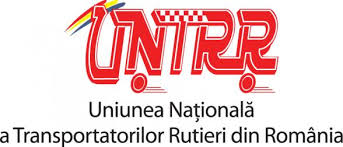 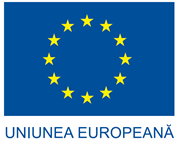 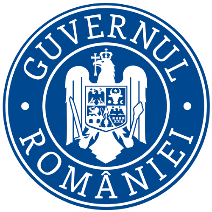 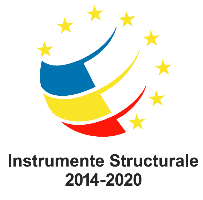 Proiect co-finantat din Programul Operational Capital Uman 2014-2020
Senzor de miscare
Inseamna partea tahografului care furnizează un semnal reprezentând viteza vehiculului și/sau distanța parcursă;
Eveniment
Inseamna o operațiune anormală detectată de tahograful digital care poate decurge dintr-o tentativă de fraudă; 
Anomalie
Inseamna o operațiune anormală detectată de tahograful digital care poate decurge dintr-un deranjament sau o defecțiune a aparatului;
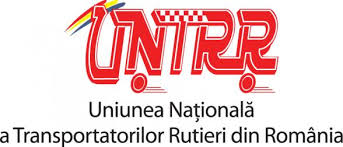 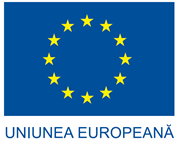 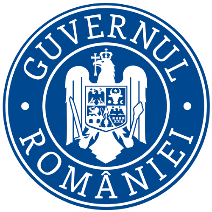 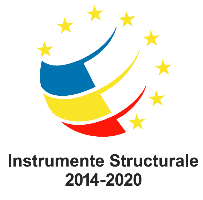 Proiect co-finantat din Programul Operational Capital Uman 2014-2020
Indicatiile tahografului (functiile de selectie)
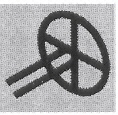 Conducerea - timpii petrecuti la volan sunt retinuti pentru calcularea perioadei de conducere; marcajul pe diagramă va apărea sub forma celei mai late linii
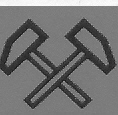 Alte activităti (alta munca) în afara conducerii - acestea sunt de exemplu încărcarea si descărcarea mărfii, întretinerea vehiculului; marcajul pe diagramă va apărea sub forma unei linii mai putin late
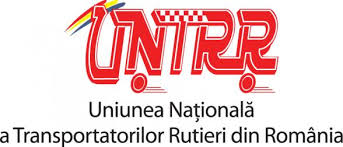 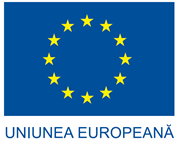 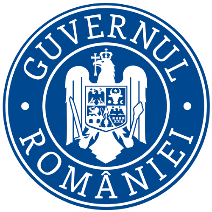 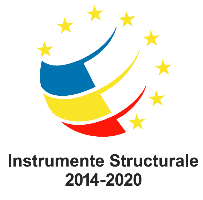 Proiect co-finantat din Programul Operational Capital Uman 2014-2020
Timpul de odihnă: sub acest simbol grafic sunt înregistrate întreruperile activitătii de conducere si perioadele zilnice de odihnă, concediile anuale sau medicale; marcajul pe diagramă va fi sub forma celei mai subtiri linii.
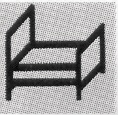 Disponibilitate (timp la dispozitie)
timpii de asteptare, adică perioadele în cursul cărora conducătorii auto nu sunt obligati să rămână la postul de lucru, decât pentru a răspunde unor eventuale solicitări de a conduce sau de a îndeplini alte sarcini;
timpii petrecuti alături de un conducător auto în timpul mersului vehiculului;
timpii petrecuti într-o cabină de dormit în timpul mersului vehiculului;
marcajul pe diagramă va apărea sub forma unei linii cel mai putin late.
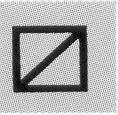 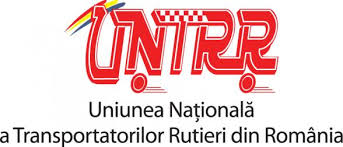 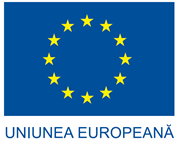 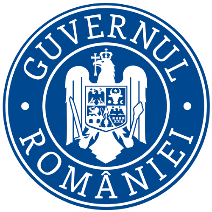 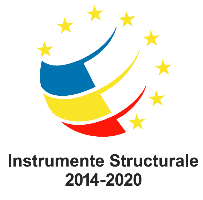 Proiect co-finantat din Programul Operational Capital Uman 2014-2020
Documente

Documentele care trebuie prezentate la cerere sunt:

Pașaportul, permisul de conducere, înregistrările/datele din tahograf, cardul conducătorului auto, documentele imprimate, permisul de conducere european, cartea tehnică a vehiculului, certificatul de formare a conducătorului auto, documentele de asigurare, autorizația de conducere (în cazul unui conducător auto din afara UE), dovada prescrierii unei infracțiuni anterioare, licența pentru transport rutier public de mărfuri în trafic internațional (CMR), carnetul cu foi de drum și toate documentele asociate cu o încărcătură periculoasă.
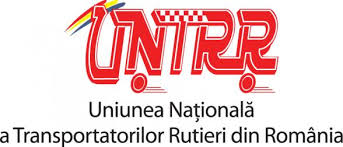 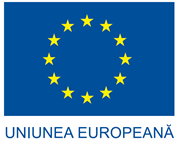 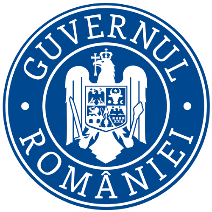 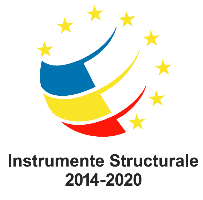 Proiect co-finantat din Programul Operational Capital Uman 2014-2020
1. Şoferul conduce exclusiv un vehicul echipat cu tahograf digital
permis de conducere;

cardul de conducător al cărui titular este;

orice informatie introdusă manual şi orice imprimat scos în timpul săptămânii în curs şi în timpul celor 28 zile calendaristice precedente (incepand cu 31 decembrie 2024:  ziua controlului și cele 56 de zile precedente), dacă acestea sunt necesare din motive speciale (de ex. erori de functionare ale tahografului /cardului de şofer);
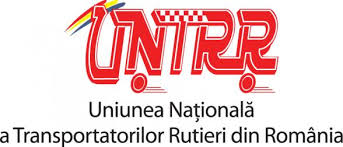 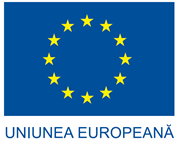 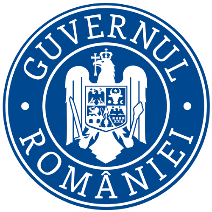 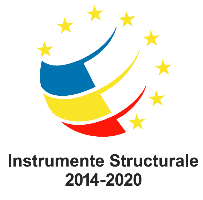 Proiect co-finantat din Programul Operational Capital Uman 2014-2020
2. Şoferul conduce exclusiv un vehicul dotat cu tahograf analog
permisul de conducere
cardul de sofer, în cazul în care este titularul unui asemenea card
foile de înregistrare din săptămâna în curs şi cele pe care le-a utilizat pe parcursul celor 28 zile calendaristice precedente. (incepand cu 31 decembrie 2024:  ziua controlului și cele 56 de zile precedente)
formularul pentru atestarea activităţilor în conformitate cu Regulamentul CE nr.561/2006 şi AETR - legat de transporturile în străinătate, pentru acele perioade în care soferul nu a condus nici un vehicul (fiind în concediu medical sau de odihnă) sau a condus un vehicul exceptat de la aplicarea Regulamentului  CE nr.561/2006 sau AETR.
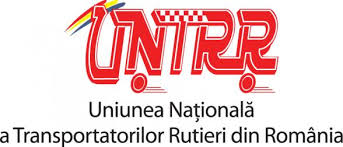 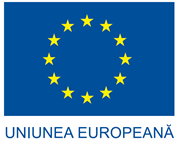 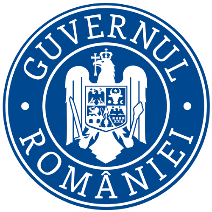 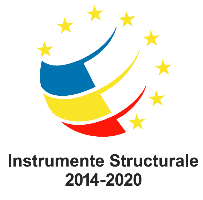 Proiect co-finantat din Programul Operational Capital Uman 2014-2020
Carduri
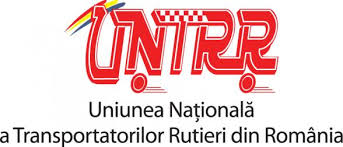 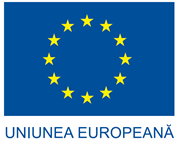 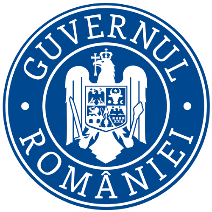 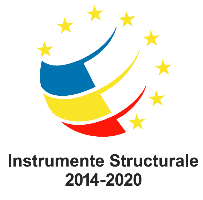 Proiect co-finantat din Programul Operational Capital Uman 2014-2020
Emiterea cardurilor de conducător auto
 
Cardurile de conducător auto se emit, la cererea conducătorului auto, de către autoritatea competentă a statului de domiciliu al conducatorului auto, in termen de 30 zile de la inregistrarea cererii si a documentelor aferente.
Daca resedinta conducatorului auto este intr-un alt stat membru UE si se afla intr-un alt loc diferit de domiciliu sau locuieşte alternativ în mai multe locuri situate în două sau mai multe state membre, cardul poate fi eliberat si in alt stat membru. In acesta situatie valabilitatea cardului nu poate depasi 185 zile fata de perioada de valabilitate a cardului de 5 ani atunci cand domiciliul stabil al conducatorului auto este intr-un stat membru UE. 
Un card de conducător auto valabil nu poate face obiectul unei retrageri sau suspendări, exceptând cazul în care autoritatea competentă a unui stat membru constată că acesta a fost falsificat sau că, nefiind titular, conducătorul auto utilizează un asemenea card ori că acesta a fost obţinut pe baza unor declaraţii false şi/sau a unor documente 
Cardul de conducător auto este personal si nu poate deţine mai mult de un card de conducător auto valabil şi este autorizat să utilizeze doar propriul său card de conducător auto personalizat.
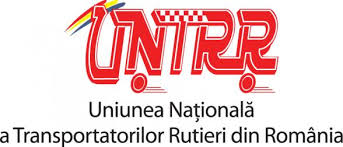 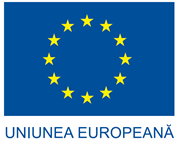 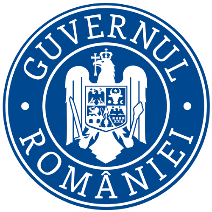 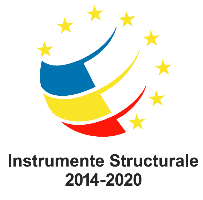 Proiect co-finantat din Programul Operational Capital Uman 2014-2020
Cardurile de conducător auto furate, pierdute sau defecte (1/2)
 
In caz de deteriorare sau funcţionare defectuoasă a cardului de conducător auto, conducătorul auto returnează cardul autorităţii competente a statului membru unde îşi are reşedinţa curentă. Furtul cardului de conducător auto face obiectul unei declaraţii oficiale adresate autorităţilor competente ale statului unde s-a produs furtul.

Pierderea cardului de conducător auto face obiectul unei declaraţii oficiale adresate autorităţilor competente ale statului membru emitent şi autorităţilor competente ale statului membru de reşedinţă curentă a conducătorului auto, dacă acesta este diferit.

In caz de deteriorare, funcţionare defectuoasă, furt sau pierdere a cardului de conducător auto, conducătorul auto solicită înlocuirea acestuia, în termen de şapte zile calendaristice. Autorităţile respective furnizează un card de înlocuire în termen de opt zile lucrătoare de la data primirii unei cereri detaliate în acest sens.
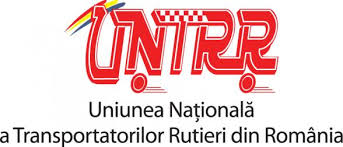 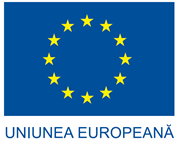 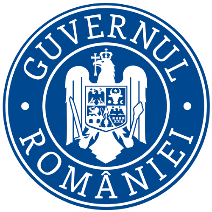 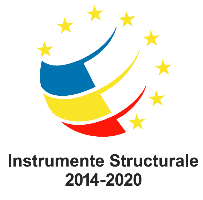 Proiect co-finantat din Programul Operational Capital Uman 2014-2020
Cardurile de conducător auto furate, pierdute sau defecte (2/2)
 
Conducătorul auto poate continua să conducă fără card de conducător auto timp de maximum 15 zile calendaristice sau pe o perioadă mai lungă dacă acest lucru este necesar pentru întoarcerea vehiculului la locația sa de bază.

Cu conditia sa prezinte dovezi, cum ar fi: un raport întocmit de poliție privind pierderea sau furtul cardului, o declarație oficială adresată autorităților competente sau o confirmare a depunerii cererii de inlocuire a cardului.
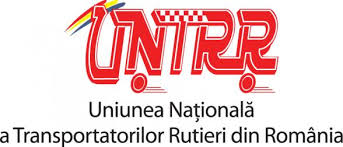 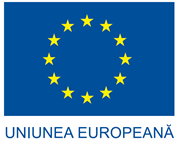 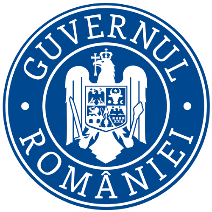 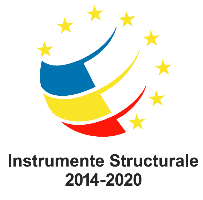 Proiect co-finantat din Programul Operational Capital Uman 2014-2020
Documente necesare înnoirii cardurilor
Conducătorul auto deţinătorul poate solicita înnoirea cardului său cu cel puţin 15 zile înainte de data expirării acestuia

În cazul in care nu se respectă termenul de 15 zile se va percepe tariful pentru eliberarea unui nou card

Pentru a putea ridica noul card (care va avea o valabilitate de 5 ani) conducătorul auto il va returna pe cel vechi, în caz contrar se va percepe tariful pentru eliberarea unui card nou

Termenul de eliberare a unui card nou de către Autoritatea Rutieră Română - ARR este de max. 5 zile de la înregistrarea cererii.

Autoritatea competentă a statului membru emitent poate impune unui conducător auto să preschimbe cardul de conducător auto cu unul nou dacă este necesar pentru a se conforma specificațiilor tehnice relevante.
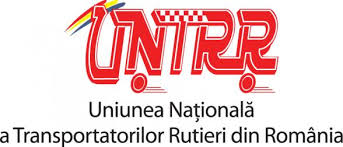 Tahograful digital: cerinte tehnice generale
Tahografele și cardurile de tahograf respectă următoarele cerințe:

înregistrează date exacte și fiabile legate de conducătorul auto, de activitatea conducătorului auto și de vehicul;
sunt sigure, în special pentru a garanta  integritatea  și  originea sursei datelor înregistrate  de  și  extrase  din  unitățile montate pe vehicule și senzorii de mișcare;
sunt interoperabile între diferitele generații de unități montate pe vehicule și de carduri de tahograf;
permit verificarea eficientă a respectării prezentului regu­lament și a altor acte juridice aplicabile;
sunt ușor de utilizat.
au suficientă capacitate de memorie pentru a stoca toate datele necesare în temeiul legislatiei in vigoare.
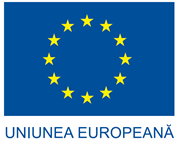 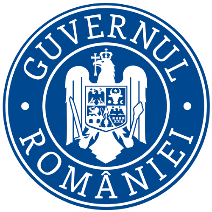 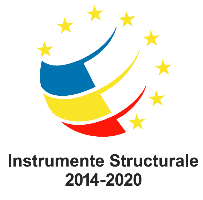 Proiect co-finantat din Programul Operational Capital Uman 2014-2020
Tahograful digital: date de înregistrat

Tahografele digitale înregistrează următoarele date:

distanța parcursă și viteza vehiculului;
măsurarea timpului;
puncte de poziție (la locul de începere a zilei de lucru; la fiecare trei ore de durată cumulată de conducere; si la locul de încheiere a zilei de lucru);
identitatea conducătorului auto;
activitatea conducătorului auto;
date privind controlul, calibrarea și repararea tahografului, inclusiv identitatea atelierului;
evenimente și anomalii.
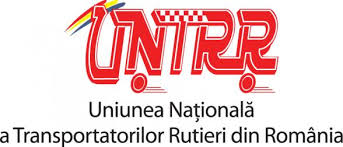 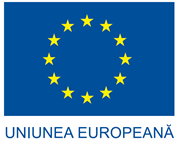 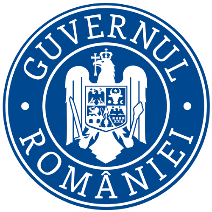 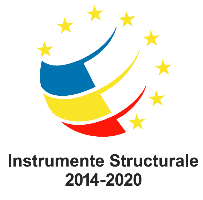 Proiect co-finantat din Programul Operational Capital Uman 2014-2020
Tahograful digital: functii

Tahograful digital asigură următoarele funcții:

măsurarea vitezei și a distanței;
monitorizarea activităților conducătorului auto și a regimului de conducere;
monitorizarea inserării și a retragerii cardurilor de tahograf;
înregistrarea datelor introduse manual de către conducătorul auto;
calibrarea;
înregistrarea automată a punctelor de poziție;
monitorizarea activităților de control;
detectarea și înregistrarea evenimentelor și a anomaliilor;
citirea din memoria de date și înregistrarea și stocarea în memoria de date;
citirea de pe cardurile de tahograf, precum și înregistrarea și stocarea pe cardurile de tahograf;
afișarea, avertizarea, tipărirea și descărcarea datelor pe dispozitive externe;
reglarea orei și măsurarea timpului;
comunicarea la distanță;
gestionarea blocărilor executate de societate;
teste integrate și autoteste.
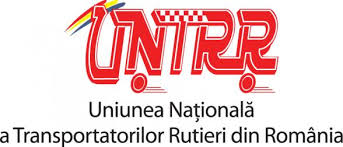 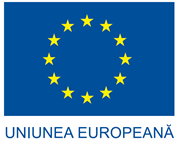 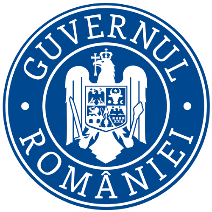 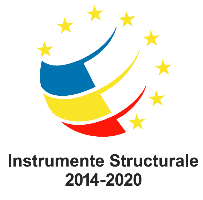 Proiect co-finantat din Programul Operational Capital Uman 2014-2020
Tahograful digital: afişare şi avertizare

Informațiile conținute în tahografele digitale și pe cardurile de tahograf referitoare la activitățile vehiculului și la conducătorul auto și la copilot se afișează într-un mod clar, usor de accesat si de inteles:
modul de funcţionare;
activitatea conducătorului auto:
dacă activitatea curentă a acestuia este „conducere“, timpul de conducere continuă a conducătorului auto şi durata cumulată a pauzelor la momentul respectiv;
dacă activitatea curentă este „disponibilitate/alte activităţi/odihnă sau pauză", durata curentă a activităţii în cauză şi durata curentă cumulată a pauzelor;
date privind avertizările;
date privind accesul la meniu.

Tahografele digitale avertizează conducătorii auto la detectarea oricărui eveniment şi/sau anomalii şi înainte şi în momentul depăşirii timpului maxim permis de conducere continuă, pentru a facilita respectarea legislaţiei. Avertizările sunt vizuale dar pot fi si auditive care durează cel puţin 30 sec. Motivul avertizării este afişat şi rămâne vizibil până când utilizatorul confirmă luarea acesteia la cunoştinţă
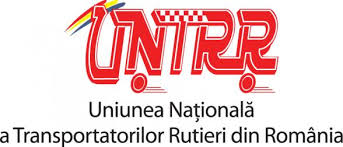 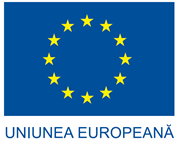 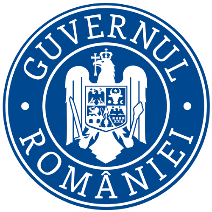 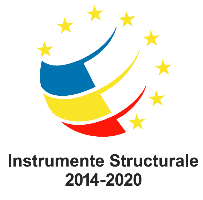 Proiect co-finantat din Programul Operational Capital Uman 2014-2020
Tahograful digital inteligent
 
Inregistrarea poziţiei vehiculului în anumite puncte în timpul zilei de lucru
 
Vehiculele echipate cu un tahograf inteligent sunt conectate la un serviciu de poziţionare bazat pe un sistem de navigaţie prin satelit:

conexiunile la serviciu de poziţionare gratuit. 
datele nu se stochează în mod permanent în tahograf
datele stocate nu sunt accesibile niciunui alt utilizator
datele se şterg automat după ce nu mai sunt necesare pentru scopurile respective.
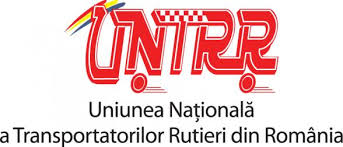 Inregistrarea pozitiei vehiculului
Pentru a facilita verificarea respectării legislației relevante, poziția vehiculului se înregistrează în mod automat în următoarele puncte sau în cel mai apropiat punct de astfel de locuri, atunci când semnalul prin satelit este disponibil:
locul de începere a zilei de lucru;
de fiecare dată când vehiculul trece frontiera unui stat membru;
de fiecare dată când vehiculul desfășoară activități de încărcare sau descărcare;
la fiecare trei ore de durată cumulată de conducere; și
locul de încheiere a zilei de lucru.
Pentru a facilita verificarea de către autoritățile de control a respectării normelor, tahograful inteligent înregistrează, de asemenea, dacă vehiculul a fost utilizat pentru transportul de mărfuri sau de persoane
Totusi, in cazul in care tahograful instalat nu are capacitatea de a înregistra trecerea frontierelor și activitățile suplimentare menționate la primul paragraf a doua și a treia liniuță și la al doilea paragraph, acestea se inregistreaza manual.
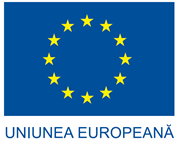 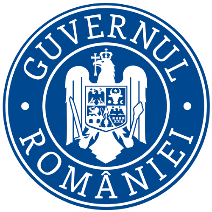 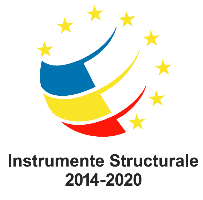 Proiect co-finantat din Programul Operational Capital Uman 2014-2020
Interfaţa cu sistemele de transport inteligente
 
Tahografele sunt  echipate cu interfeţe standardizate care permit comunicarea la distanta, adica utilizarea în mod operaţional de către un dispozitiv extern a datelor înregistrate sau produse de tahograf, sub rezerva respectării următoarelor condiţii:
 
interfaţa nu afectează autenticitatea şi integritatea datelor tahografului;
dispozitivul extern conectat la interfaţă are acces la datele cu caracter personal, inclusiv datele de geopoziţionare, numai după acordarea consimţământului verificabil al conducătorului auto la care se referă datele.
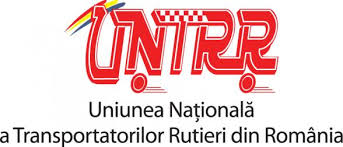 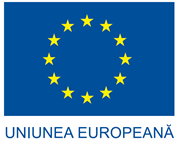 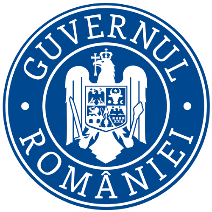 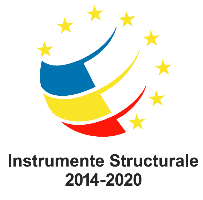 Proiect co-finantat din Programul Operational Capital Uman 2014-2020
Comunicarea la distanta
Comunicarea se stabilește cu tahograful numai în urma unei cereri emise de echipamentele autorităților de control. Aceasta este securizată pentru a asigura integritatea datelor și autentificarea aparaturii de înregistrare și de control. Accesul la datele comunicate este permis numai autorităților de control autorizate să verifice încălcările actelor juridice, precum și atelierelor, în măsura în care este necesar pentru verificarea bunei funcționări a tahografului;
Datele schimbate în timpul comunicării se limitează la datele necesare  pentru  efectuarea  de  controale  în  trafic selective ale vehiculelor al căror  tahograf  ar  fi  putut  fi manipulat sau folosit abuziv. Aceste date se referă la  următoarele evenimente sau date înregistrate de tahograf:
ultima tentativă de încălcare a securității;
cea mai lungă întrerupere a alimentării cu energie;
anomalia senzorului;
eroare privind datele de mișcare;
conflict privind mișcarea vehiculului;
conducere auto fără un card valid;
introducerea cardului în timpul mersului;
date privind reglarea orei;
date de calibrare, inclusiv datele ultimelor două calibrări;
numărul de înmatriculare al vehiculului;
viteza înregistrată de tahograf;
depășirea duratei maxime de conducere.
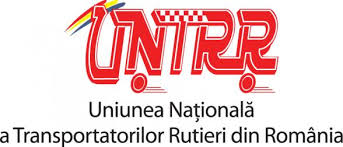 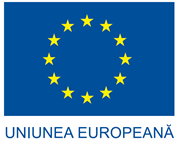 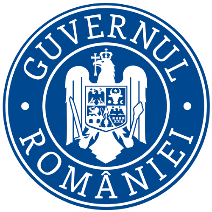 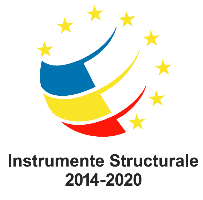 Proiect co-finantat din Programul Operational Capital Uman 2014-2020
Protecţia datelor 

Statele membre se asigură că prelucrarea datelor cu caracter personal în contextul legislatiei privind duratele de conducere si de odihna se efectuează exclusiv în scopul verificării respectării acestei legislatii.
 
Datele utilizate sunt folosite exclusiv în scopul verificării si nu se transmit altor entităţi decât autorităţile care controlează perioadele de conducere şi de odihna şi organismele judiciare
 
Datele pot fi stocate de către autorităţile de control doar pe durata controlului în trafic şi sunt şterse la cel mult trei ore de la comunicarea lor, cu excepţia cazului în care datele indică o posibilă manipulare sau un posibil abuz care vizează tahograful.

Dacă manipularea sau abuzul nu se confirmă, datele transmise se şterg.
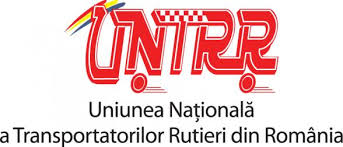 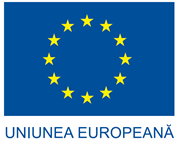 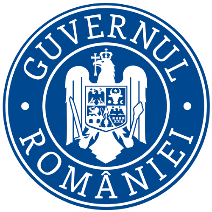 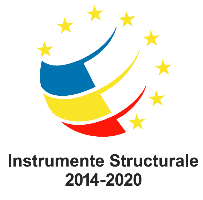 Proiect co-finantat din Programul Operational Capital Uman 2014-2020
Instalarea, inspecţia, repararea 

Tahografele pot fi instalate sau reparate doar de montatori in ateliere sau producători de vehicule aprobaţi în acest scop de autorităţile competente.
Montatorii, atelierele sau producătorii de vehicule aprobaţi sigilează tahograful, în conformitate cu specificaţiile incluse în certificatul de omologare de tip, după ce verifică funcţionarea corectă a acestuia şi, în special, astfel încât să garanteze că niciun dispozitiv de manipulare nu poate să falsifice sau să modifice datele înregistrate.
Montatorul, atelierul sau producătorul de vehicule aprobat aplică o marcă specială pe sigiliile pe care le ataşează în ceea ce priveşte tahografele digitale, introduce datele electronice de securitate pentru realizarea verificărilor de autentificare.	
Tahografele digitale nu se repara ci doar se inlocuiesc.
In caz de defectare a tahografului analog acesta nu se mai repara ci se inlocuieste cu tahograf digital de generatia 1 sau 2.
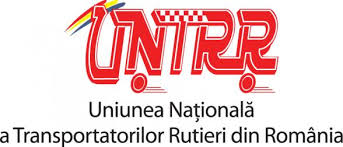 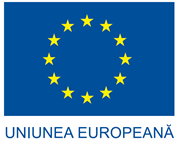 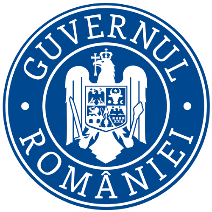 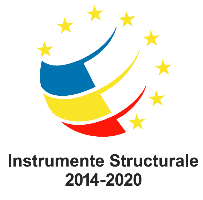 Proiect co-finantat din Programul Operational Capital Uman 2014-2020
Inspecţiile tahografelor
 
Inspectiile periodice se efectuează cel puţin o dată la doi ani. Inspecţiile menţionate verifică cel puţin următoarele aspecte:

tahograful este corect instalat şi este corespunzător pentru vehicul;
tahograful funcţionează în mod corespunzător;
pe tahograf se regăseşte marca de omologare de tip;
plăcuţa de instalare este fixată;
toate sigiliile sunt intacte şi eficace;
nu există dispozitive de manipulare ataşate la tahograf sau urme ale utilizării unor astfel de dispozitive;
dimensiunea pneurilor şi circumferinţa efectivă a pneurilor.
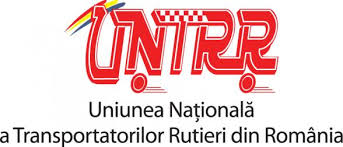 Sigiliul tahografului (1/2)
Un sigiliu se îndepărtează sau se rupe doar:

de către montatori sau ateliere aprobate de autoritățile competente în temeiul articolului 24, în scopul reparării, mentenanței sau recalibrării tahografului, sau de către agenții de control formați în mod corespunzător și, atunci când este necesar, autorizați, în scopuri de control;
în scopul unei reparări sau al unei modificări a vehiculului care afectează sigiliul. În astfel de cazuri, se păstrează la bordul  vehiculului  o  declarație  scrisă  care  menționează data și ora la care sigiliul a fost rupt  și  care  prezintă  motivele pentru îndepărtarea sigiliului.

Sigiliile îndepărtate sau rupte se înlocuiesc de către un montator sau un atelier aprobat, fără întârzieri nejustificate și cel târziu în termen de șapte zile de la îndepărtarea sau ruperea acestora. În cazul în care sigiliile au fost îndepărtate sau rupte în scopul controlului, acestea pot fi înlocuite de un agent de control echipat cu aparatură de sigilare și cu o marcă specială unică, fără întârzieri nejustificate.
Sigiliul tahografului (2/2)
Atunci când un agent de control îndepărtează un sigiliu, cardul de control se introduce în tahograf din momentul îndepărtării sigiliului și până la încheierea inspecției, inclusiv în cazul aplicării unui nou sigiliu. 
Agentul de control emite o declarație scrisă care cuprinde cel puțin următoarele informații:
numărul de identificare al vehiculului;
numele agentului;
autoritatea de control și statul membru;
numărul cardului de control;
numărul sigiliului îndepărtat;
data și ora îndepărtării sigiliului;
numărul noului sigiliu, atunci când agentul de control a aplicat un nou sigiliu.
Înainte de înlocuirea sigiliilor, un atelier aprobat efectuează o verificare și calibrare a tahografului, cu excepția cazului în care un sigiliu a fost îndepărtat sau rupt în scopul controlului și înlocuit de un agent de control.
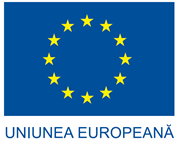 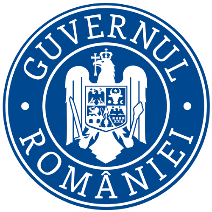 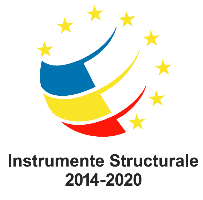 Proiect co-finantat din Programul Operational Capital Uman 2014-2020
Tahograful digital intelligent
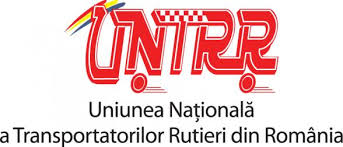 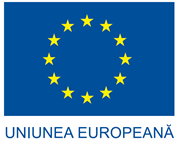 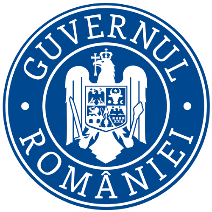 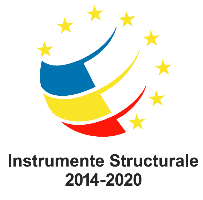 Proiect co-finantat din Programul Operational Capital Uman 2014-2020
[…]
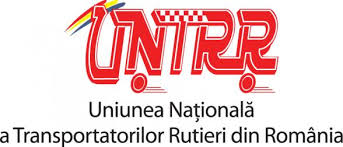 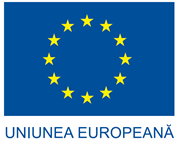 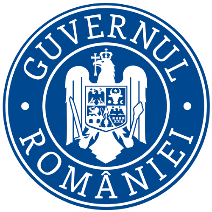 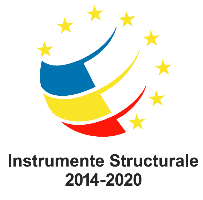 Proiect co-finantat din Programul Operational Capital Uman 2014-2020
Această prezentare este un extras din suportul de curs al programului de specializare conducător auto transport rutier de mărfuri 
– modulul planificarea timpului de lucru (conducere şi odihnă) şi utilizarea echipamentelor TIC de ultima generaţie (tahograf inteligent), 
 
Programa de curs a fost actualizata cu noile reguli aduse de Pachetul Mobilitate 1, cu accent pe noile prevederi privind timpii de conducere si de odihna care au intrat in vigoare din 20.08.2020.
Cursurile au si o importanta componenta practica, care se va realiza pe simulatoare tahograf inteligent și pe un camion de driver training. 

Înscrieți-vă conducãtorii auto la cursurile gratuite organizate de UNTRR pentru a fi instruiți cu privire la noile reguli referitoare la timpii de conducere și de odihnă, precum și cu privire la siguranța rutieră și conducerea economică și ecologică.

Pentru detalii și înscrieri, contactați roxana.ilie@untrr.ro
Mai multe detalii aici:
 https://www.untrr.ro/proiect-ue/trans-form/cursuri-gratuite.html
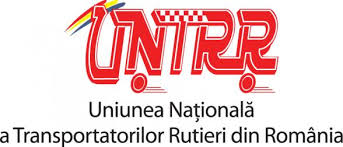